Fault Free Integrity of Mid-Level Voting for Triplex Carrier Phase Differential GPS Solutions
G. Nathan Green – The University of Texas at Austin
Martin King – NAVAIR
Dr. Todd Humphreys – The University of Texas at Austin
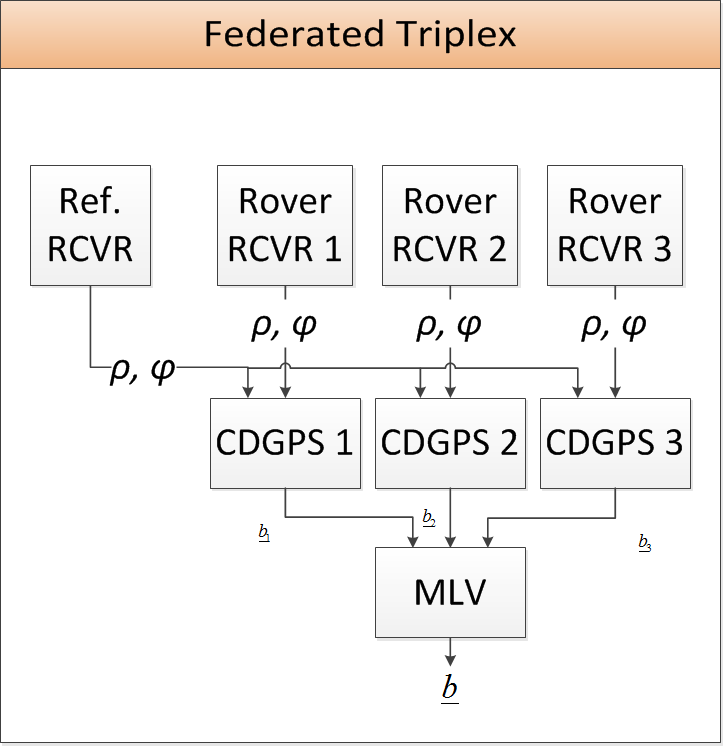 Preliminary Definitions
Error
Distribution
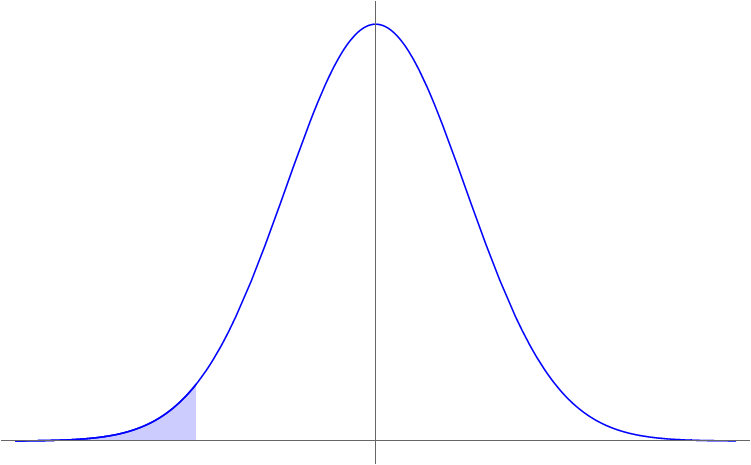 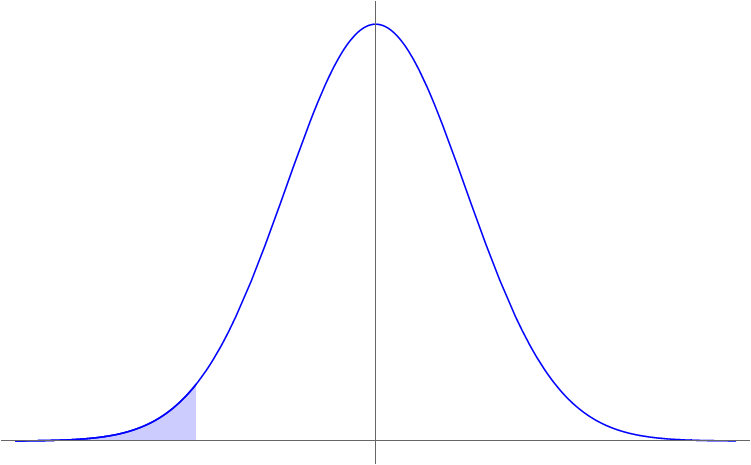 Integrity
Risk
Impact of Correlation on Integrity Risk
Completely Correlated
Triplex with
MLV
Independent
Triplex with
MLV
Partially Correlated
Triplex with
MLV
Mid-Level Voting (MLV) Integrity Monitor
Sort
Correlation-Agnostic Integrity
Without accounting for correlation, two good solutions can protect one bad one.

However, the additional protection is minimal.

In order to protect the selected solution without knowing the correlation, the integrity allocations must be reduced by half.
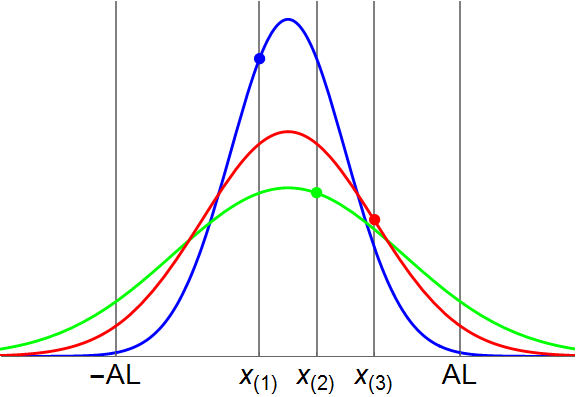 Low Risk
Solution
High Risk
Solutions
Selected
Solution
Triplex Float CDGPS Solution
Correlations stem from common atmospheric errors and the use of shared reference receivers
This covariance can be evaluated in the MLV risk expression and trigger an alert if RMLV exceeds IRspec
Simplex Fixed, Position Domain Integrity, and Almost Fixed Solutions
Central, Correct Fix Mode
Fixed Solution
EPIC Approximates Fixed PDF
Biased, Incorrect Fix Modes
GERAFS uses correct fix plus a bound with largest bias
Fixed CDGPS Solution Covariance
Triplex Cross Covariance
Simplex Covariance
Each simplex solution is conditioned on its own particular set of ambiguities
The joint triplex covariance is constructed by careful conditioning
Fixed CDGPS Solution Integrity
MLV Triplex GERAFS
Use bounds similar to fixed solution
Not appropriate for EPIC since the joint distribution is unknown
Simulation Methodology
World wide daily average availability
Grid of locations
24 hours for SV motion
Availability of Integrity
Availability of Accuracy

 
Error models
Noise, correlated multipath, Iono + Tropo, and position domain errors
Simulate three solution types
Simplex float
Simplex GERAFS with float backup
Triplex GERAFS with triplex float backup
Compare availability vs accuracy for varied alert limits
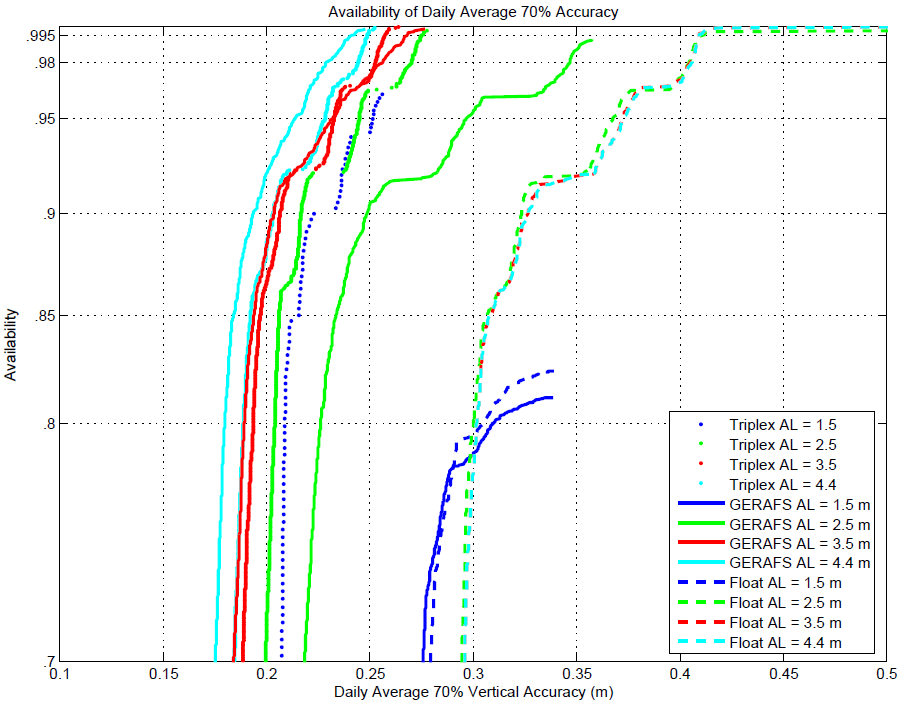 Float
Triplex
GERAFS
[Speaker Notes: Results
Major improvement for triplex float solution for all Alert Limits (ALs)
Minor degradation for triplex fixed/GERAFS solutions for all Als
Degradation caused by need for tighter PNAF for triplex solution
GERAFS degrades for AL < 2.5 m]
Design Modifications
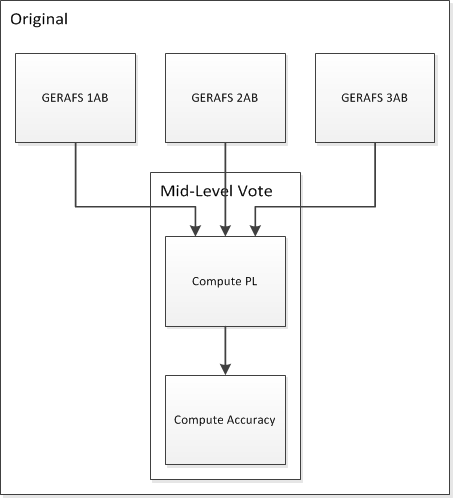 Design Modification
Use MLV for float integrity, but not fixed integrity
Compute GERAFS PL as though simplex, but gain accuracy benefit from MLV solution
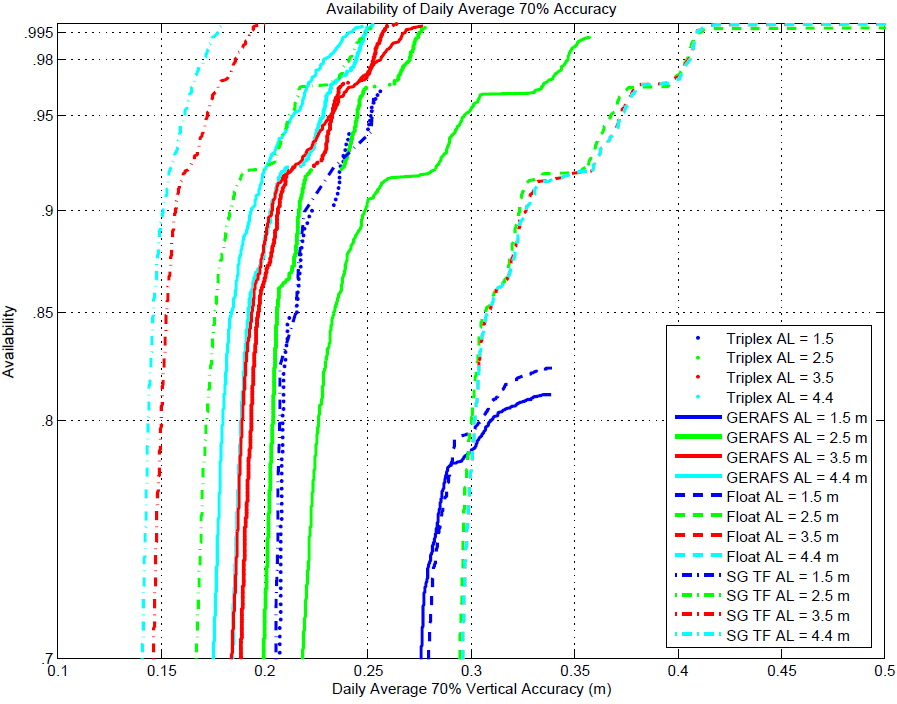 Modified Triplex Results
Discussion
Triplex MLV provides significant benefit to the float solution when compared to simplex.
GERAFS fixing probabilities are not aided by triplex MLV, but accuracy can be improved
System continuity may preclude taking integrity credit for MLV
Loss of single receiver eliminates MLV benefit for float solution
Requires additional airborne receivers to claim benefit